Organic Chemistry
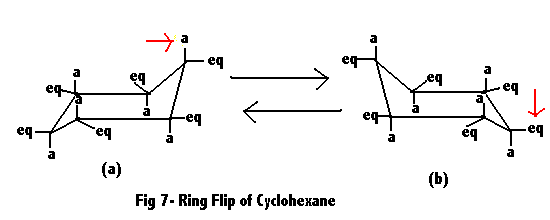 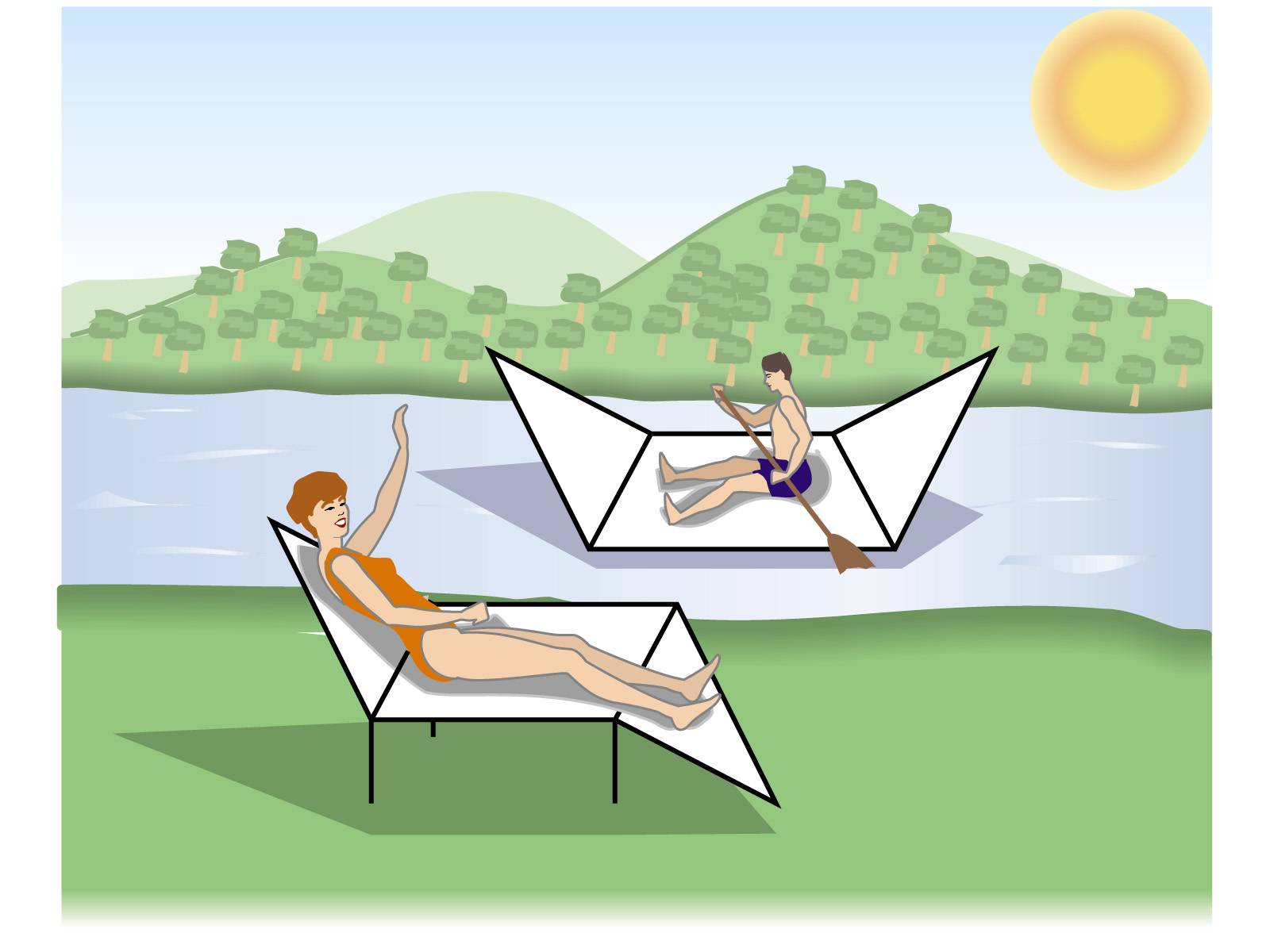 Nomenclature: Cyclic Alkanes
Cycloalkanes
Cycloalkanes: An alkane that contains a ring of carbon atoms.  Ring sizes from 3 carbons to 30 or higher are known.
Drawing and Naming Cycloalkanes
Cycloalkanes are represented by polygons.  A triangle represents cyclopropane, a square represents cyclobutane, a pentagon represents cyclopentane, and so on.
Line structure: A shorthand way of drawing structures in which atoms aren’t shown; instead a carbon atom is understood to be at each corner and hydrogens are “understood”.
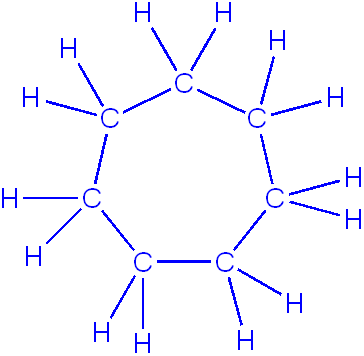 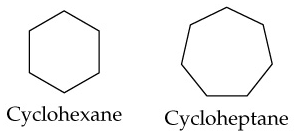 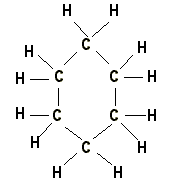 Additional Rules for Naming Cyclics
Step 1: Use the cycloalkane name as the parent chain. (unless the straight chain is bigger)
Step 2: Number the carbons on the ring to give the lowest possible numbers.  Once you establish carbon #1, proceed around the ring in the direction that gives the lowest numbers. (use tiebreaker if necessary)
Cycloalkanes with Side Groups
Learning Check